Cheminement et distribution du produit de la collecte de fournitures scolaires effectué entre juin et septembre 2021 dans les paroisses d’Orange et de Caderousse ainsi que dans les écoles catholiques  de la Nativité, Notre Dame, St Louis ainsi que l’école Saint Joseph de Pernes et destiné aux enfants de Madagascar.
Association paroissiale St Martin Caderousse durée du diaporama: 9’ 12’’                   page
1
Les enfants de Madagascar et le père Pascal remercient tous les donateurs pour le produit de la collecte effectué à leur profit. Qu’ils soient assurés de l’équité de la distribution de leurs dons
Association paroissiale St Martin Caderousse durée du diaporama: 9’ 12’’                   page
2
Colis à Caderousse avant l’expédition
Association paroissiale St Martin Caderousse durée du diaporama: 9’ 12’’                   page
3
9 colis soit 85Kg net de fournitures scolaires ont été collectés
Association paroissiale St Martin Caderousse durée du diaporama: 9’ 12’’                   page
4
Détail d’un colis avant l’expédition
Association paroissiale St Martin Caderousse durée du diaporama: 9’ 12’’                   page
5
Les 9 cartons sont partis de Caderousse le 15 septembre en direction de Sars Poterie dans le département du Nord.
Association paroissiale St Martin Caderousse durée du diaporama: 9’ 12’’                   page
6
Là, le produit de la collecte a été chargé en conteneur maritime  pour être acheminé par camion sur le port du Havre. Ce conteneur a été expédié à Toamassina qui est le port le plus important de Madagascar. Il est situé près de la capitale Tananarive
Association paroissiale St Martin Caderousse durée du diaporama: 9’ 12’’                   page
7
Chargement du conteneur:Au premier plan, les 9 colis de fournitures scolaires collectées.On aperçois à l’arrière, du matériel pour handicapés collecté par d’autres associations. Il fait partie du voyage.
Association paroissiale St Martin Caderousse durée du diaporama: 9’ 12’’                   page
8
Toamasina est le principal port de Madagascar, c’est dans ce port que les colis sont arrivés
Association paroissiale St Martin Caderousse durée du diaporama: 9’ 12’’                   page
9
Antirabe (ville de 200 000 habitants) est le diocèse du Père Pascal
Par temps de pluie, les routes sont tellement mauvaises qu’il est plus rapide d’aller d’Antsirabe à Ambatofotsy à pied en passant par la montagne que d’y aller en voiture!!
Association paroissiale St Martin Caderousse durée du diaporama: 9’ 12’’                   page
10
La route qui mène au village est en très mauvais état . A Madagascar, 90% des routes ne sont pas goudronnées.
Association paroissiale St Martin Caderousse durée du diaporama: 9’ 12’’                   page
11
Le village Ambatofotsy l’un des villages où seront distribuées les fournitures scolaires.
Association paroissiale St Martin Caderousse durée du diaporama: 9’ 12’’                   page
12
Paysage de la région d’Antsirabe
Association paroissiale St Martin Caderousse durée du diaporama: 9’ 12’’                   page
13
Vue d’une salle de classe, remarquez la vétusté du matériel scolaire.
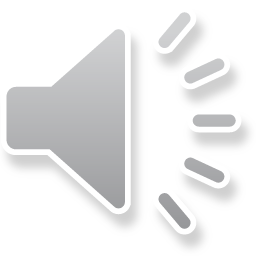 Association paroissiale St Martin Caderousse durée du diaporama: 9’ 12’’                   page
14
les classes sont surchargées…
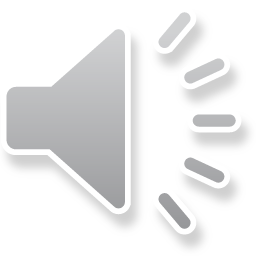 Association paroissiale St Martin Caderousse durée du diaporama: 9’ 12’’                   page
15
Les élèves réunis dans une grande salle de l’école
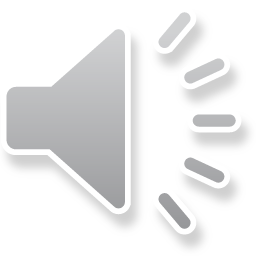 Association paroissiale St Martin Caderousse durée du diaporama: 9’ 12’’                   page
16
Représentation à la salle des fêtes de l’école
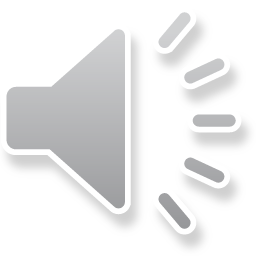 Association paroissiale St Martin Caderousse durée du diaporama: 9’ 12’’                   page
17
Cour de récréation de l’école
Association paroissiale St Martin Caderousse durée du diaporama: 9’ 12’’                   page
18
Après 2 mois de trajet, les colis à leurs déchargements à Antsirabe (diocèse du Père Pascal)
Association paroissiale St Martin Caderousse durée du diaporama: 9’ 12’’                   page
19
Le déchargement semble être un « évènement »
Association paroissiale St Martin Caderousse durée du diaporama: 9’ 12’’                   page
20
Le Père Pascal devant les colis; Ils sont reconnaissables. Ils sont tous arrivés en bons états.
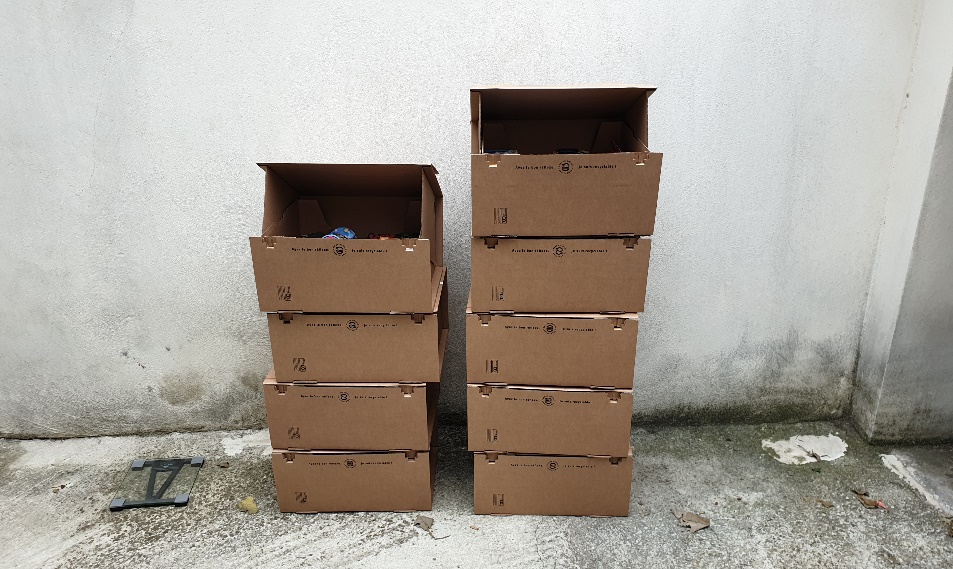 Au départ de Caderousse
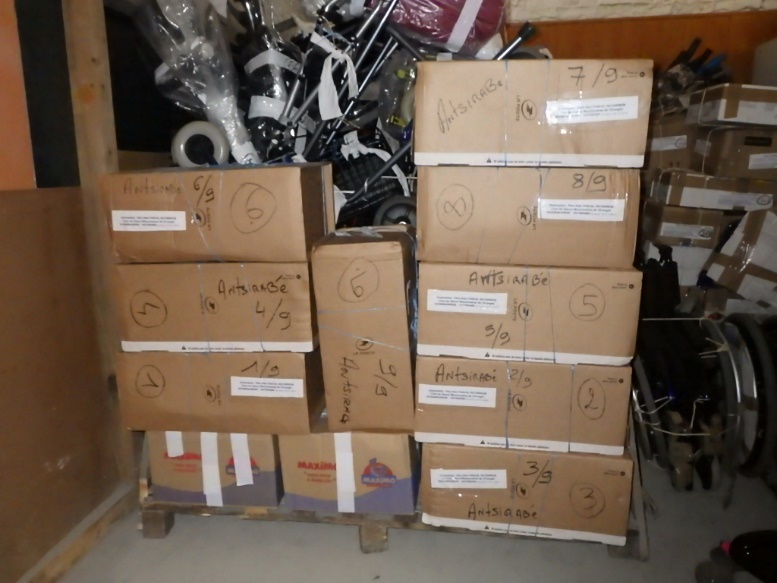 Au départ de  France
Association paroissiale St Martin Caderousse durée du diaporama: 9’ 12’’                   page
21
Pour une distribution équitable, un tri à été effectué par des séminaristes
Association paroissiale St Martin Caderousse durée du diaporama: 9’ 12’’                   page
22
Détail du tri pour être mis en sachets
Association paroissiale St Martin Caderousse durée du diaporama: 9’ 12’’                   page
23
Association paroissiale St Martin Caderousse durée du diaporama: 9’ 12’’                   page
24
Chaque enfant aura un sachet de fourniture
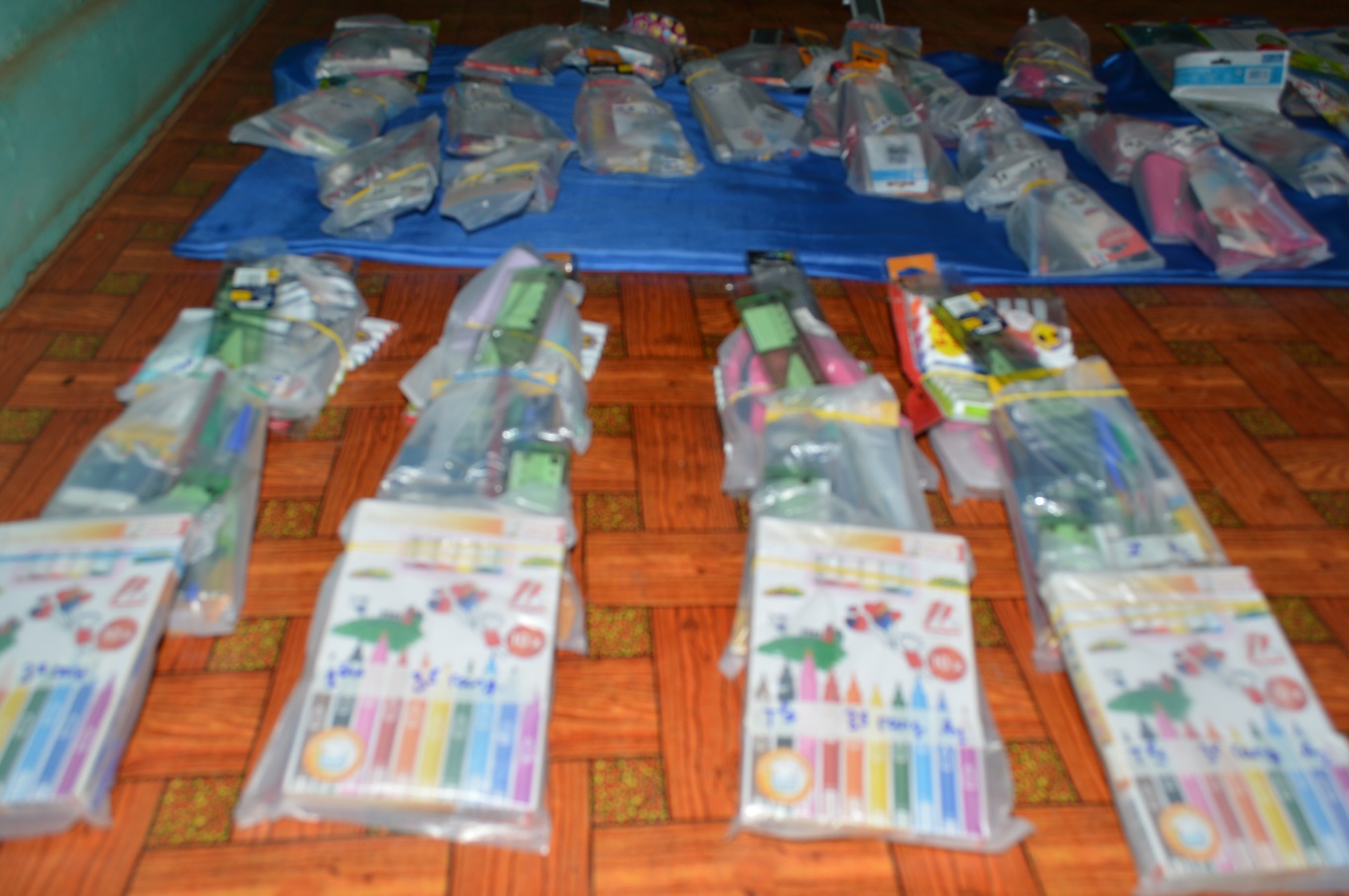 Association paroissiale St Martin Caderousse durée du diaporama: 9’ 12’’                   page
25
Attente des enfants avant la distribution des fournitures scolaires.
Association paroissiale St Martin Caderousse durée du diaporama: 9’ 12’’                   page
26
FIN
Association paroissiale St Martin Caderousse durée du diaporama: 9’ 12’’                   page
27 /48